„Übersicht und wichtige Erfolgsfaktoren“
„Identity und Access Management (IAM)im Finanzsektor”
Version 1.0
Dr. Frank Kedziur, BT Syntegra: 
10:00 – 10:40
16.09.2004 Frankfurt/Main
Agenda
Barings Bank – ein Beispiel
Kreditgewerbe – schwindender Vorsprung
Allfinanz – noch in der Probezeit
Federation – Identity-Austausch unter Partnern
Treiber – Lasten und Herausforderungen
Zunehmender Wettbewerb 
Steigende Kundenansprüche 
Schärfere Auflagen
Wachsender Kostendruck
Sicherheit als Teil der Markenstrategie 
Compliance treibt Investitionsentscheidungen
Identity Management – ein neuer Imperativ.
Identity Management im heterogenen IT-Umfeld
Situation und Forderungen daraus ...
Forderungen an ein gutes IM-System
Federated Identity Mangement
Barings Bank – ein Beispiel
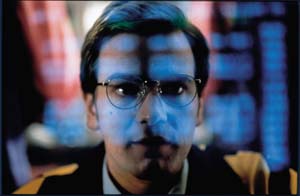 1995 ging die Barings-Bank zum Preis von einem Pfund an den holländischen ING-Konzern.
Die Bank der britischen Könige war seit war seit 1762 eine der feinsten Londoner Adressen.
Bis 1992 Nick Leeson in Singapur begann Preisdifferenzen zwischen japanischen Derivaten auszunutzen.
Es entstand ein Verlust von 1,4 Milliarden Dollar. 
Leeson wurde zu 6 ½ Jahren Haft wegen Urkundenfälschung, Untreue und Betrugs verurteilt. 
Leeson leitete den Handel mit Finanzderivaten in Singapur und die Back-Office Funktionen wo die Trades kontrolliert wurden.
	- ein katastrophaler Mix.
Eine rollenbasierte Aufgaben-trennung hätte weniger gekostet.
Kreditgewerbe – schwindender Vorsprung
Technischer Vorsprung vor US-Banken beim online Banking.
Aber: ruhen wir uns auf unseren Lorbeeren aus?
Häufig nur Ausschnitte online verfügbar (z.B.: kein Auslands-zahlungsverkehr).
Meistens kein real-time banking – das fällt online besonders auf.
Oft fehlt die Integration mit anderen Diensten (z.B. online brokering).
Mobiler Zugang ist die Ausnahme.
Einsatz von Signaturkarten scheitert an überzogenen Ansprüchen.
Es bleibt noch viel zu tun.
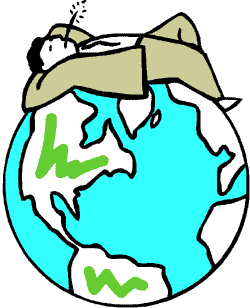 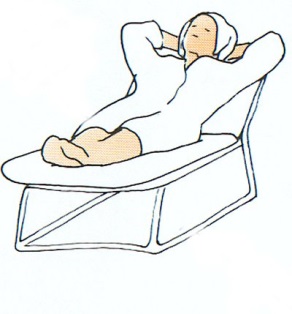 [Speaker Notes: Der deutsche Finanzsektor genießt seit vielen Jahren einen komfortablen technischen Vorsprung insbesondere vor der amerikanischen Konkurrenz in punkto Online-Banking.
Leider neigen die Unternehmen des Kreditgewerbes aber dazu, sich auf diesem Lorbeer auszuruhen anstatt diesen Wettbewerbsvorteil aggressiv auszubauen.]
Allfinanz – noch in der Probezeit
Das deutsche Finanzwesen ist horizontal eng verflochten.
„Allfinanzverbund“ bei öffentlich-rechtlichen (Sparkassen) und genossenschaftlichen Instituten (Volks- und Raiffeisenbanken).
Kreditwesen, Baufinanzierung, Versicherungen und Maklerwesen unter einem ‚Dach‘.
Aber in separaten Unternehmen.
Der Traum von einem „One Stop-Shop“ für Finanzprodukte aller Art war die Triebfeder für Übernahmen (z.B. Dresdner Bank und Allianz AG).
Das Allfinanzkonzept hat sich aber in der Praxis nie richtig bewährt.
Die IT-Integration, intern und über die Grenzen der Verbundunternehmen hinweg, ist oft ungenügend.
Der strenge deutsche Datenschutz ist Hürde und Vorwand zugleich.
Das Allfinanzkonzept hat sich aber in der Praxis nie richtig bewährt, warum?
[Speaker Notes: Eine weitere Besonderheit des deutschen Finanzwesens besteht in seiner relativ engen horizontalen Verflechtung.
Dieser unter dem Branchen-Modewort „Allfinanzverbund“ bekannt gewordene Trend ist einerseits Erbe einer stark vom öffentlich-rechtlichen (Sparkassen) und genossenschaftlichen (Volks- und Raiffeisenbanken) Vorgaben geprägten Struktur, bei der Unternehmen des Kreditwesens, der Baufinanzierung, Versicherungen und Maklerwesen unter einem oft mehr ideellen als wirtschaftlichen Dach, aber in rechtlich und verwaltungstechnisch separaten Unternehmen zusammengefasst sind.
Der Traum von einem solchen „One Stop-Shop“ für Finanzprodukte aller Art war die wichtigste Triebfeder für die 2001 erfolgte Übernahme der Dresdner Bank durch den Versicherungskonzern Allianz AG.
Das Allfinanzkonzept hat sich aber in der Praxis nie richtig bewährt.
Grund ist vor allem der ungenügende Grad der internen IT-Integration über die Grenzen der beteiligten Verbundunternehmen hinweg. Selbst innerhalb solcher scheinbar eng verzahnten Konstrukte wie der Deutschen Sparkassenorganisation oder dem Genossenschaftlichen Rechnungswesen trifft man auf völlig unterschiedliche Infrastrukturen, Dateiformate und Directory-Strategien.
Dazu kommen in vielen Fällen hartnäckige Rivalitäten zwischen einzelnen Verbundunternehmen, die eifersüchtig über „ihre“ Kundeninformationen wachen und sie nur äußerst widerwillig mit anderen Verbundpartnern teilen.
Schließlich ergeben sich gerade in Deutschland mit seinem oft überstrengen Datenschutz häufig Hürden im Austausch von Kundeninformationen, die mit herkömmlichen Mitteln der IT bislang nicht zu lösen waren.]
Federation – Identity-Austausch unter Partnern
Es fehlen Standard und Systeme zur Identifizierung des Kundenbedarfs.
Identitäts- und darauf basierendes Zugangsmanagement bietet Zugriff auf Kundeninformationen über Unternehmensgrenzen hinweg ...
kontrolliert, 
dezentralen und 
datenrechtlich weniger kritisch
Besonders das erst jüngst zur Praxisreife gediehene Konzept der Federated Identity.
Eine Chance, den unverwirklichten Traum vom Rundum-Finanzservice aus einer Hand wahr werden zu lassen?
Dank Identity Federation sind die Aufgaben mehr organisatorischer Art
Technologie ist nicht mehr das zentrale Problem.
[Speaker Notes: Hinzu kommt nach unserer Ansicht das Fehlen von Standards und Systemen zur Identifizierung echter Kundenbedarfe.
Hier bietet, um es vorweg zu sagen, modernes Identitäts- und darauf basierendes Zugangsmanagement, insbesondere das erst in jüngster Zeit bis zur Praxisreife gediehene Konzept der Federated Identity, also des kontrollierten, dezentralen und deshalb datenrechtlich weniger kritischen Rückgriffs auf Kundeninformationen über Unternehmensgrenzen hinweg, eine einmalige Chance, den bislang unverwirklichten Traum vom Rundum-Finanzservice aus einer Hand zum Durchbruch zu verhelfen.
Dank Identity Federation sind die bei der Einführung zu lösenden Aufgaben mehr organisatorischer Art; Technologie ist nicht mehr das zentrale Problem.]
Treiber – Lasten und Herausforderungen
Umsatzwachstum und Kostensenkung treiben die Investitionsplanung
Der Finanzsektor steht unter großem Kosten- und Innovationsdruck. 
Studie des „Economist“ in 2003 unter 120 Finanzdienstleistern:
Welche Faktoren die prägen IT-Investitionen der kommenden Jahre?
Antworten:
Zunehmender Wettbewerb: 73%
Steigende Kundenansprüche: 45%
Schärfere Auflagen: 29%
Wachsender Kostendruck: 21%

Innovative Lösungen sind gefragt
[Speaker Notes: Der Finanzsektor steht heute unter enormem Kosten- und Innovationsdruck.
Das ist den Beteiligten schmerzhaft bewusst, wie eine Studie des „Economist“ unter 120 Finanzdienstleistern im Oktober 2003 eindrucksvoll belegte.
Auf die Frage, welche Faktoren die Investitionsentscheidungen im IT-Bereich in den kommenden Jahren prägen werden, gab es folgende Antworten:]
Zunehmender Wettbewerb
73% der IT-Verantwortlichen müssen schnell neue Angebotsformen und Service-Modelle zu entwickeln.
Damit soll in einem weitgehend gesättigten Markt ...
der Umsatzanteil bei bestehenden Kunden ausgebaut und 
die eigene Attraktivität für Fremdkunden erhöht werden.
Dazu ist es notwendig ...
die Kundenqualität exakt einzuschätzen,
die „besten“ Kunden zu identifizieren, 
um sie mit CrossSelling- Angeboten
eng ans eigene Unternehmen zu binden. 
Kundenbindung über passende Angebote
[Speaker Notes: Der Finanzsektor steht heute unter enormem Kosten- und Innovationsdruck.
Das ist den Beteiligten schmerzhaft bewusst, wie eine Studie des „Economist“ unter 120 Finanzdienstleistern im Oktober 2003 eindrucksvoll belegte.
Auf die Frage, welche Faktoren die Investitionsentscheidungen im IT-Bereich in den kommenden Jahren prägen werden, gab es folgende Antworten:]
Steigende Kundenansprüche
45% spüren den starken Wunsch nach mehr Service und größerer Nutzerfreundlichkeit der Systeme.
„Keep customers happy“, lautet eine der häufigsten Forderungen des Managements.
Dazu müssen sie ...
eine breite Service-Palette anbieten
Sie persönlich ernst nehmen.
Die Systeme müssen einfach zu bedienen sein.
Sie müssen auf den Benutzer wie maßgeschneidert wirken.
Kritische Anforderungen sind ...
Single Sign-on, 
personalisierte Inhalte,
Selbstverwaltung von Datenprofilen und Passwörtern sowie
die Möglichkeit des Opt-in/out.

Industrielle Fertigung – individuelle Betreuung
[Speaker Notes: Steigende Kundenansprüche: 45% gaben an, vom Markt, beziehungsweise aus dem eigenen Kundenumfeld den starken Wunsch nach mehr Service und größerer Nutzerfreundlichkeit der Systeme erkannt zu haben.„Keep customers happy“, lautet denn eines der am häufigsten zitierten Forderungen des Managements. Dazu ist es nicht nur notwendig, eine breite Service- Palette anzubieten; der Kunde muss auch das Gefühl vermittelt bekommen, persönlich ernst genommen zu werden.Systeme müssen nicht nur einfach zu bedienen sein; sie müssen auch dem Benutzer das Gefühl vermitteln, auf seine Bedürfnisse hin maßgeschneidert worden zu sein.Kritische Anforderungen sind deshalb Dinge wie Single Sign-on, personalisierte Inhalte, Selbstverwaltung von Datenprofilen und Passwörtern sowie die Möglichkeit des Opt-in/out.]
Schärfere Auflagen
29% nennen regulatorische Zwänge und Compliance als dringende Aufgaben.
Das wachsende persönliche Haftungs-risiko von Vorstandsmitgliedern ver-schafft Revisionssicherheit mehr Gewicht.
Unternehmen der Finanzwirtschaft stehen vor den vielleicht größten Anforderungen dieser Art durch ...
verschärfte nationale Gesetze wie KontrAG,
Aufsichtsbehörden wie das BAFin,
neue Vorschriften wie Basel II,
die Europäische Datenschutzrichtlinie,
in den USA durch Gesetze wie Gramm-Leach-Bliley oder Sarbanes-Oxley.
„Wer macht etwas in Ihren Systemen – darf der das?
Identity Management liefert die Antwort.
Identity Management ist erforderlich, um den Compliance-Anforderungen gerecht zu werden
[Speaker Notes: Schärfere Auflagen: 29% klagten über wachsende regulatorische Zwänge und nannten das Thema Compliance als eine der vordringlichen Aufgabenstellungen der nächsten Jahre.Eine aktuelle Umfrage von Juli 2004 nennt sogar 48% der Unternehmen in der US-Finanzindustrie, die derzeit in der Analysephase bezüglich der erforderlichen Schritte zur Erreichung von Compliance sind.Vor allem durch das ständig wachsende persönliche Haftungsrisiko von Vorstandsmitgliedern hat das Thema Revisionssicherheit heute in Finanzunternehmen einen noch höheren Stellenwert als früher bekommen.Tatsächlich stehen gerade Unternehmen der Finanzwirtschaft vor den vielleicht größten Anforderungen dieser Art, national durch verschärfte Gesetztesinitiativen wie KontrAG und wachgewordene Aufsichtsbehörden wie das BAKred sowie bei international börsennotierten Unternehmen auch durch neue und neuartige Vorschriften in Europa wie Basel II und die Europäische Datenschutzrichtlinie sowie in den USA durch Gesetze wie Gramm-Leach-Bliley oder Sarbanes-Oxley.Richtlinienbasierte Compliance über alle IT-Anwendungen hinweg verspricht hier doppelten Gewinn, da einmal der Aufwand für Entwicklung und Implementierung minimiert wird und andererseits lückenlose Rückverfolgbarkeit und Nachweisbarkeit gegeben sind.Identity Management ist nach unserer Ansicht zwingend erforderlich, um den Compliance-Anforderungen gerecht zu werden – denn Identity Management liefert die Antwort darauf, wer gerade was in einem System macht oder gemacht hat.]
Wachsender Kostendruck
21% gaben an, unter Sparzwängen zu leiden.
Investitionsetats sind eingefroren oder gekürzt.
Die Forderung der Führungsebene nach mehr Produktivität und höherer Sicherheit bleibt.
Finanzdienstleister müssen ihren Aufwand für Routinearbeiten senken und Ressourcen für höherwertige Aufgaben frei machen.
Eine Entlastung von Call Centern oder Support-Abteilungen ist unabdingbar.
Sie lässt sich nur durch den verstärkten Einsatz von webbasierten Self-Service-Anwendungen erreichen.
Allein durch die Eigenverwaltung von Passwörtern lassen sich die Kosten im IT-Support um bis zu 80 % senken.
Leistungsfähige eProvisioning-Systeme können die Mitarbeiterproduktivität bei geringeren Kosten deutlich verbessern und dabei Sicherheitsrisiken deutlich senken. 
Automatisierung & Selfservice
[Speaker Notes: Wachsender Kostendruck: 21% gaben an, unter Sparzwängen zu leiden.Um bei eingefrorenen oder gekürzten Investitionsetats die Forderung der Führungsebene nach mehr Produktivität und höhere Sicherheit erfüllen zu können, müssen Finanzdienstleister ihren Aufwand für Routinearbeiten senken und Ressourcen für höherwertige Aufgaben frei machen.Eine spürbare Entlastung von Call Centern oder Support-Abteilungen ist unabdingbar und lässt sich auf Dauer nur durch den verstärkten Einsatz von webbasierten Self-Service-Anwendungen erreichen.Alleine durch die Eigenverwaltung von Passwörtern lassen sich nach unserer Erfahrung Kostenerleichterungen im IT-Support von bis zu 80 Prozent erreichen.Leistungsfähige eProvisioning-Systeme können die Mitarbeiterproduktivität bei geringeren Kosten deutlich verbessern und dabei Sicherheitsrisiken deutlich senken.]
Sicherheit als Teil der Markenstrategie
Sicherheit spielt im Finanzsektor eine wachsende Rolle.
Finanzorganisationen müssen, sensitive Informationen über das offene Internet zu schicken oder Kunden und Partnern den Zugriff darüber erlauben.
Das Risikopotenzial ist groß und wächst - damit auch der mögliche Schaden für das Ansehen des Unternehmens.
Investitionen in IT-Sicherheit sind damit ein Teil der Markenstrategie.
Finanzdienstleister leben vom Vertrauen, das ihnen ihre Kunden entgegen bringen.
Der Kunde erwartet den höchstmöglichen Grad an Sicherheit und Vertraulichkeit – auch bei webbasierten Systemen.
13 der 25 größten Finanzinstitutionen in Nordamerika und Europa nutzen Outsourcing und / oder Offshoring.
Das verschärft die Sicherheitssituation.
Die Sicherheits-Risiken dieses Trends im sind potenziell gravierend.
Im Online-Business ist Sicherheit nicht nur ein Kostenfaktor, sondern Teil der Marke und damit Kerngeschäft.
[Speaker Notes: Gerade der Sicherheitsfaktor spielt zur Zeit im Finanzsektor eine wachsende Rolle.
Finanzorganisationen sind heute aus Kosten- und Effizienzgründen gezwungen, sensitive Informationen über vernetzte Systeme und insbesondere über das offene Internet zu schicken, beziehungsweise Kunden und Partnern den Zugriff darauf zu erlauben.
Das Risikopotenzial wächst und damit auch der mögliche Schaden für das Ansehen des Unternehmens in der Öffentlichkeit.
Investitionen in IT-Sicherheit, so die neue Erkenntnis, ist ein Teil der Markenstrategie.
Gerade Finanzdienstleister leben vom Vertrauen, das ihnen von ihren Kunden entgegengebracht wird.
Fatal wenn beim Kunden der Eindruck entstehet, dass er den Komfort der neuer Produkt- und Serviceangebote um den Preis eines höheren Sicherheitsrisikos erkaufen muss.
Der Kunde erwartet von einem Unternehmen der Finanzwirtschaft den höchstmöglichen Grad an Sicherheit und Vertraulichkeit – auch und vor allem bei webbasierten Systemen.
Die Sicherheitsproblematik wird noch durch den Trend im Finanzsektor zum Outsourcing und Offshoring verschärft.
Finanzdienstleister – Fondverwalter, Kreditkartengesellschaften, Versicherungen, Banken – nutzen zunehmend die Möglichkeit, Teilaufgaben an offshore-Fremdfirmen  zu delegieren.
13 der 25 größten Finanzinstitutionen in Nordamerika und Europa nutzen diese Möglichkeit.
Deloitte schätzt, dass die weltweite Finanzindustrie bis zum Jahr 2010 rund 20 Prozent ihrer Kostenbasis in Länder der so genannten Dritten Welt outsourcen wird.
Die Risiken dieses Trends sind potenziell gravierend.]
Compliance treibt Investitionsentscheidungen
Treiber für Corporate Compliance sind ...
Neue Bedrohungsszenarien (Terrorismus, Wirtschaftsspionage) 
Stärkere öffentliche Kritik an ‚gefühlten‘ Missständen in Unternehmen sowie an persönlichem Fehlverhalten einzelner Personen.
Regularien sind...
die Datenschutzrichtlinie der EU (2002), 
die EU-Richtlinie über den elektronischen Geschäftsverkehr („E-Commerce-Richtlinie“ 2000), 
das deutsche Gesetz zur Kontrolle und Transparenz im Unternehmensbereich (KonTraG 1998) oder 
die Singapore Declaration on Privacy and E-Commerce (1998) 
Die großen Wirtschaftskandale der USA (Enron, WorldCom, etc.) führten zu ... 
dem Sarbanes-Oxley Act (SOA) (2002)
dem USA Patriot Act von 2001, 
dem Gramm-Leach-Bliley Act (GLBA).
Die großen europäischen Finanzdienstleister sind meist auch in den USA firmiert oder börsennotiert.
Traditionelle Systeme können einen ausreichenden und nachweisbaren Grad an Schutz nicht bieten.
Geraten wir in eine „Identitätskrise“, weil wir mehrfache Nutzeridentitäten auf verteilten Systemen verwalten und überwachen müssen?
[Speaker Notes: Durch ständig neue Bedrohungsszenarien (Terrorismus, Wirtschaftsspionage) sowie sich verschärfender öffentlicher Kritik an scheinbaren und tatsächlichen Missständen in Unternehmen sowie an persönlichem Fehlverhalten einzelner Personen ist es zu einer deutlichen Klimaverschärfung im Bereich des Corporate Compliance gekommen.
Gesetze und Verordnungen wie die Datenschutzrichtlinie der Europäischen Union ( 2002), die EU-Richtlinie über den elektronischen Geschäftsverkehr („E-Commerce-Richtlinie“) von 2000, das Gesetz zur Kontrolle und Transparenz im Unternehmens-bereich (KonTraG 1998 ) oder die Singapore Declaration on Privacy and E-Commerce (1998) haben für Management und Unternehmen eine neue Situation geschaffen.
In den USA ist dieser Trend im Gefolge der großen Wirtschaftskandale der letzten Jahre (Enron, WorldCom, etc.) eher noch ausgeprägter, zum Beispiel: 
·        das Sarbanes-Oxley Act (SOA) von 2002 zur effizienteren Verwaltung interner Kontrollprozesse und Stärkung der Reporting-Prozesse im Finanzwesen;
·        das USA Patriot Act von 2001, das Terrorfahndern unter bestimmten Umständen die Überwachung des E-Mail-Verkehrs eines Unternehmen gestattet;
·        der Gramm-Leach-Bliley Act (GLBA) verpflichtet Finanzinstitute, umfassende Programme zur Informationssicherheit zu entwickeln, zu implementieren und zu pflegen.
Die großen Finanzdienstleister sind in den USA firmiert oder börsennotiert.
Traditionelle Systeme werden keinen ausreichenden und vor allem nachweisbaren Grad an Schutz von Informationen, Finanzdaten und Anwendungen bieten.
Beobachter warnen schon vor einer „Identitätskrise“, durch das mehrfache Verwalten Nutzeridentitäten auf verteilten Systemen.]
Identity Management – ein neuer Imperativ.
Ein zentrales, auf Richtlinien basierendes Identity Management kann sehr zum Erreichen der Unternehmensziele im Finanzsektor beitragen, nämlich:
Mit existierenden Kunden mehr umsetzen
Kundenzufriedenheit und Kundenbindung erhöhen
Kreditrisiken frühzeitiger erkennen
Kosten für Administration und Call Center senken
mehr Sicherheit schaffen
das Einhalten regulatorischer Vorgaben gewährleisten
In dem Maße, wie sich webbasierte Anwendungen im Finanzsektor durchsetzen, wird das Verwalten von Berechtigungen, Rollen und Profilen zunehmend komplexer.
Das Anwachsen von Applikationen und Nutzern erzeugt immer mehr Daten über Kunden, Partner und Mitarbeiter, die erfasst, verwaltet und gespeichert werden müssen.
Ohne unternehmensübergreifendes Identity Management lassen sich unternehmensübergreifende online-Prozesse nicht sicher gestalten.
[Speaker Notes: Schon alleine deshalb wird die erfolgreiche Umsetzung von Strategien und Methoden des Identity und Access Management (IM) in den nächsten Jahren für die Finanzindustrie entscheidend sein.
Nach unserer Beobachtung ist das Bewusstsein dafür heute ansatzweise bereits vorhanden, befindet sich aber noch im Stadium der frühen Erkenntnis– frei nach dem Motto: „Wir sollten da mal was tun.
“ Von konkreter Projektplanung und Implementierung sind die meisten Unternehmen gerade auch der deutschen Finanzwirtschaft dagegen meist noch weit entfernt.
Dabei kann ein zentrales, auf Richtlinien basierendes Identity Management wesentlich zum Erreichen der aktuellen Unternehmensziele im Finanzsektor beitragen, nämlich:
·        Mit existierenden Kunden mehr umsetzen
·        Kundenzufriedenheit und Kundenbindung erhöhen
·        Kreditrisiken frühzeitiger erkennen
·        Kosten für Administration und Call Center senken
·        mehr Sicherheit schaffen
·        das Einhalten regulatorischer Vorgaben gewährleisten 
In dem Maße, wie sich webbasierte Anwendungen im Finanzsektor durchsetzen, wird das Verwalten von Berechtigungen, Rollen und Profilen zunehmend komplexer.
Das explosionsartige Anwachsen von Applikationen und Nutzern erzeugt immer mehr Daten über Kunden, Partner und Mitarbeiter, die alle erfasst, verwaltet und gespeichert werden müssen (siehe Grafik 1).]
Identity Management im heterogenen IT-Umfeld
Einsatz von Identity Management im heterogenen IT-Umfeld eines typischen Unternehmens der Finanzwirtschaft (Quelle: Netegrity)
Situation und Forderungen daraus ...
Nach einer Studie von Gartner in und Netegrity ...
setzt ein Unternehmen ~ 20 verschiedene Anwendungen von >= 3 verschiedenen Anbietern, mit jeweils einem eigenen Directory zur Verwaltung von Identitätsinformationen, ein.
Jedes dieser Verzeichnisse besitzt eine eigene Administrationsoberfläche und erfordert einen eigenen Administrator.
Sie zwingen die Nutzer, sich mehrere Passwörter zu merken.
Das führt zu mehr Inanspruchnahme des IT-Supports.
Identity Management ...
überwindet hier, die Grenzen innerhalb und außerhalb des Unternehmens
verwaltet die Verbindung zwischen Anwendern und Anwendungen.
unterstützt die Prozessautomatisierung, 
fördert schlankere Workflows, 
überwacht das Einhalten von Richtlinien und 
ermöglicht die Pflege von Daten und Profilen durch die Benutzer.
muss die Beziehung zu jedem Benutzer – ob Kunde, Mitarbeiter oder Mitarbeiter von Partnerunternehmen – über den Lebenszyklus der Beziehung aktiv kontrollieren
Muss aufgrund von individualisierten Rollen Zugangs- und Sicherheits-Richtlinien festlegen und verwalten.
Muss Authenifizierung, Zugriffskontrolle, Nutzeradministration und Provisioning bieten.
Forderungen an ein gutes IM-System
Forderungen an ein gutes IM sind:
eine offene Architektur, die sich an bestehende heterogene IT-Infrastrukturen anpasst und die Tür für künftige Anwendungen und Standards offen lässt;
die Leistung und Flexibilität die nötig ist, um mit einer schnell wachsenden Anzahl von Benutzern zurecht zu kommen;
Unterstützung von Single Sign-on sowie Federated Identity innerhalb des eigenen Unternehmens und darüber hinaus;
ständige, garantierte Verfügbarkeit und eine „selbstheilende“ Architektur, um höchste Performance zu gewährleisten und um finanzielle und Imageschäden zu vermeiden; 
starke, flexible Authentifizierungs-mechanismen, die auf unterschiedliche Vertraulichkeits- und Schutzstufen abgestimmt werden können;
umfassende, gesetzeskonforme Auditing- und Reporting-Funktionen mit Monitoring und wirksamer Zugangskontrolle
Die Ansprüche an ein gutes Identity Management System sind zu hoch, für eine Eigenentwicklung.
Federated Identity MangementDatenschutzgerechter Austausch von Kundeninformationen
Keine Branche besitzt so viele Informationen über ihre Kunden wie Finanzdienstleister.
Diese Vielzahl an Informationen über Lebensumstände, Bedürfnisse und Vorlieben gilt es zu nutzen.
In der Praxis versetzen technische, organisatorische und regulatorische Hemmnisse der Allfinanz-Euphorie regelmäßig einen Dämpfer
Federated Identity eröffnet hier Chancen.
Statt riesige zentrale Datenbanken aufzubauen, sorgt Federated Identity nur für einheitliche Datenstandards, aufgrund derer Informationen bei Bedarf geteilt werden können.
Dazu schaffen die Teilnehmer so genannte „Circles of Trust“.
Der Benutzer kann sich innerhalb dieses Vertrauenskreises frei bewegen.
Das föderale System ist völlig transparent und überprüfbar.
Federführend ist dieLiberty Alliance.
Die Mechanismen des Federated Identity Management ermöglichen die Verknüpfung der Prozesse vieler Finanzdienstleistungsspezialisten zu einem Allfinanzverbund.
[Speaker Notes: Eine Studie von Gartner und Netegrity verfügen die untersuchten Finanzdienstleistern im Durchschnitt über 20 verschiedene Anwendungen von mindestens drei verschiedenen Anbietern, mit jeweils einem eigenen Directory zur Verwaltung von Identitätsinformationen.
Jedes dieser Verzeichnisse besitzt in der Regel eine eigene, proprietäre Administrationsoberfläche und erforderte deshalb einen eigenen Administrator.
Gleichzeitig zwingen sie Nutzer, sich mehrere Passwörter zu merken, was naturgemäß zu vermehrter Inanspruchnahme des IT-Supports führt, die vergessene oder verlorengegangene Zugangsberechtigungen wieder einrichten müssen.
Die Vielzahl der Anwendungen verursacht hohe Entwicklungskosten im Sicherheitsbereich, da im Grunde jedes Mal das Rad neu erfunden werden muss.
IM unterstützt die Prozessautomatisierung, fördert schlankere Workflows, überwacht das Einhalten von Richtlinien und ermöglicht die eigenverantwortliche Pflege von Daten und Profile durch die Benutzer selbst.
Unternehmen des Finanzsektors, die sich erstmalig an ein IM-Projekt heranwagen, sollten eine Reihe von Forderungen an den Anbieter der in Frage kommenden Systeme stellen.
Ein gutes Identity Management muss den sicheren und bequemen Zugang auch zu kritischen Finanz- und Unternehmensinformation ermöglichen, indem es die Identitäten derjenigen, die darauf zugreifen, eindeutig feststellt und den Zugriff nachweisbar dokumentiert.
Es muss die Beziehung zu jedem einzelnen Benutzer – ob Kunde, eigener Mitarbeiter oder Mitarbeiter von Partnerunternehmen – über den Lebenszyklus der Beziehung hinweg aktiv kontrollieren, und zwar durch Festlegen und Verwalten von Zugangs- und Sicherheits-Richtlinien aufgrund von definierten, individualisierten Rollen.
Dazu gehören Authenifizierung, Zugriffskontrolle, Nutzeradministration und Provisioning die es ermöglichen, Identitätsdaten unternehmens- und anwendungsübergreifend einzusetzen.]
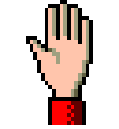 Achtung Anhang
Hier kommen die berüchtigten back-up-Folien ...
Agenda
Treiber in Versicherungen I
Treiber in Versicherungen II
Marktrends bei Versicherungen
Treiber - übergreifend
Motivation -  § 25a KWG (Absatz 2)
Allfinanz – schwindender Vorsprung (2)
Treiber in Versicherungen
Neue steuerliche Regelungen, neue Bilanzierung
Solvency II: Risiko gerechte Kapitalhinterlegung
Demographische Veränderungen
Rente: sinkendes Versorgungsniveau: 70 %  30-35%
Privat-Vorsorge erforderlich (über LV, Rente, ... ?)
Neues Produkt: Leibrente
kapitalgedeckte ‚normale‘ Rente
Kompliziert geraten
Enthält ‚Fallen‘ (Beisp.: In Ansparphase nicht vererbbar)
Das Riester-Drama
Inhaltlich der Entwicklung angemessen
Schlechtes Image
Kompliziert ausgestaltet
Wirtschaftlich ‚tot‘
Das Steuer-Privileg für Kapital-LV droht zu kippen
EU-Vermittler-Richtlinie
Eingang in VVG-Novelle 2006
Erhöhte Dokumentationspflichten (Nachweis korrekter Beratung)
Hohe Beratungsqualität gefordert: Beraterausbildung, Dokumentation
Treiber in Versicherungen
Herausforderungen gemäß Umfrage im Topmanagement ...
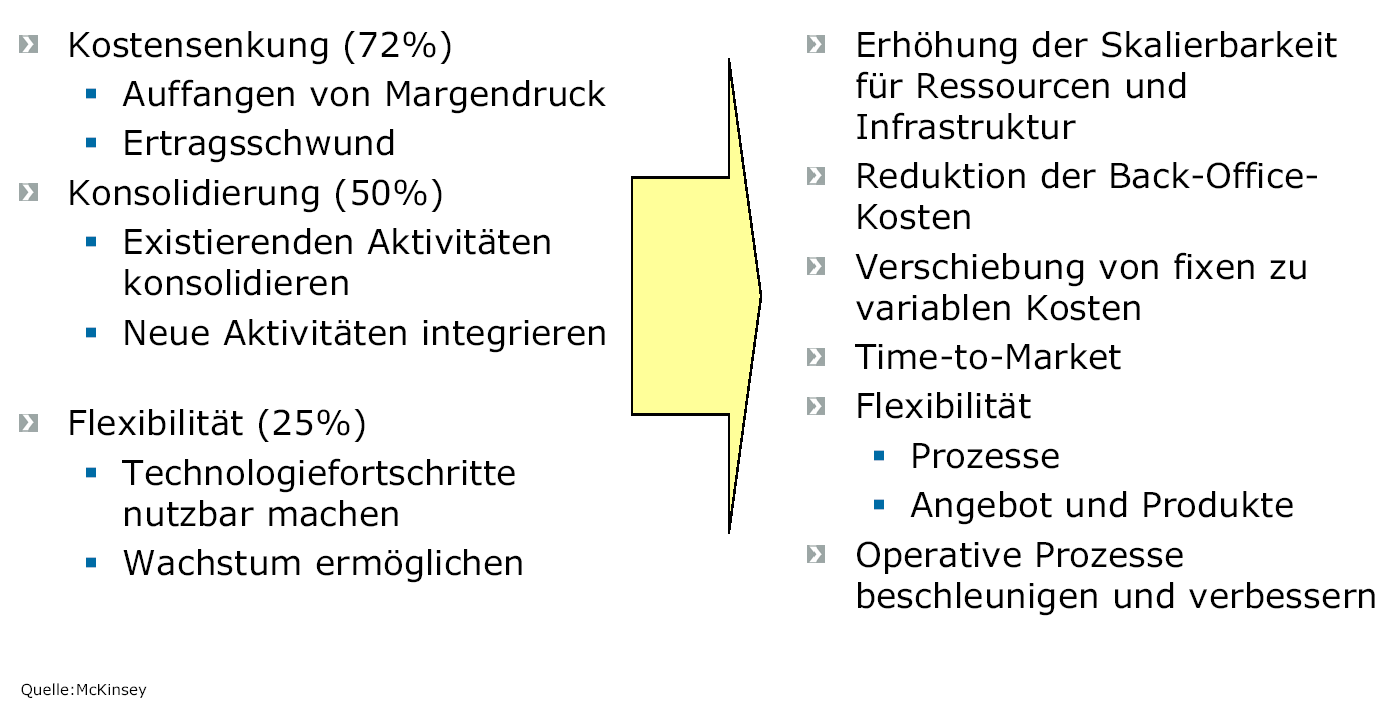 Marktrends bei Versicherungen
Risiko-und Kostenminimierung durch Einsatz von Standardsoftware 
Konzentration der eigenen Kräfte auf den „competitive edge“ 
Produkte, Service (CRM), DWH, Fraud & Abuse Management, Leistungseinkauf, etc. 
Sensibilität gegenüber „time-to-market“ 
Shared Service Centers für Massengeschäft 
Fusionen / Übernahmen 
Neue gesetzliche Anforderungen
Konzentration der Anbieter und Versicherungen wird stattfinden 
Druck auf die Administrationskosten 
Anforderung an Flexibilität wegen sich häufender Gesetzesänderungen, Marktveränderungen und neuer Produkte steigt 
Integrationsmöglichkeiten werden immer wichtiger 
Neue Geschäftsmodelle, basierend auf Stärken der Player
Treiber - übergreifend
Kostendruck
Zwang zur Nutzung von Synergien innerhalb der Konzerne
Hohe Systemvielfalt (gewachsene Strukturen, Merger, ...)
Fragmentierte Sicherheitsinfrastruktur
Insellösungen im Identity Management
Einheitlichkeit der Mainframe-Ära ist verloren gegangen.
Großkonzernprobleme
Ownership für globale Repositories unklar
Keine klaren Governance-Regeln
Kein Support für globale Themen, die ‚niemand‘ gehören
ROI-Horizont = Budget-Periode
Motivation -  § 25a KWG (Absatz 2)
Gesetzliche Rahmenbedingungen (§25a Abs. 2 KWG) fordert eine wesentlich stärkere Kontrolle als bisher von Leistungen eines Outsourcers.
Mögliche Folgen bei Missachtung: Pflicht zur Erhöhung der Rücklagen wegen operational Risk (Basel II) bis hin zum Entzug der Banklizenz.
§ 25a KWG - Besondere organisatorische Pflichten von Instituten
Die Auslagerung von Bereichen auf ein anderes Unternehmen, die für die Durchführung der Bankgeschäfte oder Finanzdienstleistungen wesentlich sind, darf weder die Ordnungsmäßigkeit dieser Geschäfte oder Dienstleistungen noch die Steuerungs- oder Kontrollmöglichkeiten der Geschäftsleitung, noch die Prüfungsrechte und Kontrollmöglichkeiten der Bundesanstalt (BaFin) beeinträchtigen.
Das Institut hat sich insbesondere die erforderlichen Weisungsbefugnisse vertraglich zu sichern und die ausgelagerten Bereiche in seine internen Kontrollverfahren einzubeziehen.
Das Institut hat die Absicht der Auslagerung sowie ihren Vollzug der Bundesanstalt (BaFin) und der Deutschen Bundesbank unverzüglich anzuzeigen.
Allfinanz – schwindender Vorsprung
Das deutsche Finanzwesen ist horizontal eng verflochten.
„Allfinanzverbund“ bei öffentlich-rechtlichen (Sparkassen) und genossenschaftlichen Instituten (Volks- und Raiffeisenbanken).
Kreditwesen, Baufinanzierung, Versicherungen und Maklerwesen unter einem ‚Dach‘.
Aber in separaten Unternehmen.
Der Traum von einem „One Stop-Shop“ für Finanzprodukte aller Art war die Triebfeder für Übernahmen (z.B. Dresdner Bank und Allianz AG).
Das Allfinanzkonzept hat sich aber in der Praxis nie richtig bewährt.
Die IT-Integration, intern und über die Grenzen der Verbundunternehmen hinweg, ist oft ungenügend.
Der strenge deutsche Datenschutz ist Hürde und Vorwand zugleich.
+
+
+
=
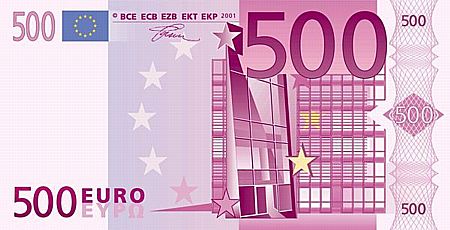 ?
Wachsender Kostendruck
21% gaben an, unter Sparzwängen zu leiden.
Investitionsetats sind eingefroren oder gekürzt.
Die Forderung der Führungsebene nach mehr Produktivität und höherer Sicherheit bleibt.
Finanzdienstleister müssen ihren Aufwand für Routinearbeiten senken und Ressourcen für höherwertige Aufgaben frei machen.
Eine Entlastung von Call Centern oder Support-Abteilungen ist unabdingbar.
Sie lässt sich nur durch den verstärkten Einsatz von webbasierten Self-Service-Anwendungen erreichen.
Allein durch die Eigenverwaltung von Passwörtern lassen sich die Kosten im IT-Support um bis zu 80 % senken.
Leistungsfähige eProvisioning-Systeme können die Mitarbeiterproduktivität bei geringeren Kosten deutlich verbessern und dabei Sicherheitsrisiken deutlich senken. 
Automatisierung & Selfservice
[Speaker Notes: Wachsender Kostendruck: 21% gaben an, unter Sparzwängen zu leiden.Um bei eingefrorenen oder gekürzten Investitionsetats die Forderung der Führungsebene nach mehr Produktivität und höhere Sicherheit erfüllen zu können, müssen Finanzdienstleister ihren Aufwand für Routinearbeiten senken und Ressourcen für höherwertige Aufgaben frei machen.Eine spürbare Entlastung von Call Centern oder Support-Abteilungen ist unabdingbar und lässt sich auf Dauer nur durch den verstärkten Einsatz von webbasierten Self-Service-Anwendungen erreichen.Alleine durch die Eigenverwaltung von Passwörtern lassen sich nach unserer Erfahrung Kostenerleichterungen im IT-Support von bis zu 80 Prozent erreichen.Leistungsfähige eProvisioning-Systeme können die Mitarbeiterproduktivität bei geringeren Kosten deutlich verbessern und dabei Sicherheitsrisiken deutlich senken.]
Sicherheit als Teil der Markenstrategie
Sicherheit spielt im Finanzsektor eine wachsende Rolle.
Finanzorganisationen müssen, sensitive Informationen über das offene Internet zu schicken oder Kunden und Partnern den Zugriff darüber erlauben.
Das Risikopotenzial ist groß und wächst - damit auch der mögliche Schaden für das Ansehen des Unternehmens.
Investitionen in IT-Sicherheit sind damit ein Teil der Markenstrategie.
Finanzdienstleister leben vom Vertrauen, das ihnen ihre Kunden entgegen bringen.
Der Kunde erwartet den höchstmöglichen Grad an Sicherheit und Vertraulichkeit – auch bei webbasierten Systemen.
13 der 25 größten Finanzinstitutionen in Nordamerika und Europa nutzen Outsourcing und / oder Offshoring.
Das verschärft die Sicherheitssituation.
Die Sicherheits-Risiken dieses Trends im sind potenziell gravierend.
Im Online-Business ist Sicherheit nicht nur ein Kostenfaktor, sondern Teil der Marke und damit Kerngeschäft.
[Speaker Notes: Gerade der Sicherheitsfaktor spielt zur Zeit im Finanzsektor eine wachsende Rolle.
Finanzorganisationen sind heute aus Kosten- und Effizienzgründen gezwungen, sensitive Informationen über vernetzte Systeme und insbesondere über das offene Internet zu schicken, beziehungsweise Kunden und Partnern den Zugriff darauf zu erlauben.
Das Risikopotenzial wächst und damit auch der mögliche Schaden für das Ansehen des Unternehmens in der Öffentlichkeit.
Investitionen in IT-Sicherheit, so die neue Erkenntnis, ist ein Teil der Markenstrategie.
Gerade Finanzdienstleister leben vom Vertrauen, das ihnen von ihren Kunden entgegengebracht wird.
Fatal wenn beim Kunden der Eindruck entstehet, dass er den Komfort der neuer Produkt- und Serviceangebote um den Preis eines höheren Sicherheitsrisikos erkaufen muss.
Der Kunde erwartet von einem Unternehmen der Finanzwirtschaft den höchstmöglichen Grad an Sicherheit und Vertraulichkeit – auch und vor allem bei webbasierten Systemen.
Die Sicherheitsproblematik wird noch durch den Trend im Finanzsektor zum Outsourcing und Offshoring verschärft.
Finanzdienstleister – Fondverwalter, Kreditkartengesellschaften, Versicherungen, Banken – nutzen zunehmend die Möglichkeit, Teilaufgaben an offshore-Fremdfirmen  zu delegieren.
13 der 25 größten Finanzinstitutionen in Nordamerika und Europa nutzen diese Möglichkeit.
Deloitte schätzt, dass die weltweite Finanzindustrie bis zum Jahr 2010 rund 20 Prozent ihrer Kostenbasis in Länder der so genannten Dritten Welt outsourcen wird.
Die Risiken dieses Trends sind potenziell gravierend.]